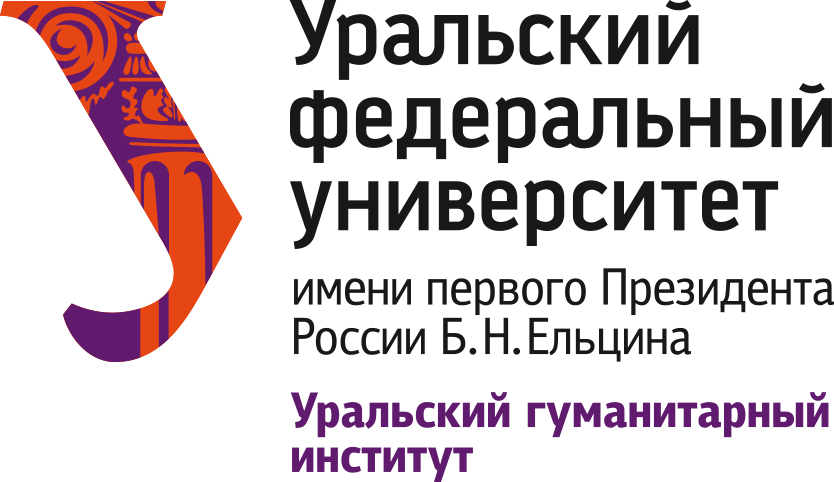 Инженерное образование в области биотехнологий
ЭТИЧЕСКИЙ 
ВЫЗОВ
Карташева Анна, к.ф.н., доцент кафедры онтологии и теории познания
Принципы медицинской этики и биоэтики 
постулат «не навреди»
постулат «делай благо»
принцип уважения автономии личности
принцип справедливости
и другие
Принципы инженерной этики
Кодексы этики, составленные инженерными профессиональными сообществами
2
Биотехнологии
Биоинженерия
Биомедицина
Биофармакология
Биоинформатика
Генная инженерия
направлена, в частности, на решение медицинских задач и на совершенствование охраны здоровья человека
де-факто это применение математических технологий и компьютерного анализа в биологии
один из теоретических разделов медицины, изучающий организм человека, патологии и методы их лечения
работает в интересах фармакологии, изучая особенности и свойства веществ биологического происхождения
направлена на изучение, копирование и изменения генома, в частности на трансформацию ДНК
3
Биотехнологии
Бионика
Клонирование
Гибридизация
прикладная наука, основанная на применении черт живых организмов и принципов живой природы в технике
осуществление бесполого размножения, получение идентичных по геному организмов
создание гибридов посредством объединения генов разных клеток в одну
4
Этические исследования в области биоэтики
Sherlock & Morrey 2002
fundamental issues in ethics and biotechnology, agricultural biotechnology, animal biotechnology, human genetic testing and therapy, human cloning and stem-cell research
Beauchamp & Childress 2001
ряд общих этических принципов биомедицинской этики
5
«И в педагогике, и в области биомедицины, человек, изобретая себя как самость (воплощенную предметность), одновременно обретает самого себя как субъекта направленной на себя деятельности».Юдин Б. Г. Идея пограничной ситуации // Инновации в корпусе гуманитарных идей: материалы конференции Института фундаментальных и прикладных исследований МосГУ 16–17 февраля 2012 года. Ч. 1: сб. науч. трудов / под ред. Вал. А. Лукова, Вл. А. Лукова; Моск. гуманит. ун-т. М.: Изд-во Моск. гуманит. ун-та, 2012. 83 с. С. 23.
Инженерное образование для биотехнолога
Биолог или инженер? Врач или технолог? Работник сельского хозяйства или программист?
Право
Философия
Педагогика
Конвенция о правах человека и биомедицине, 1997 год
Комплексная программа развития биотехнологий в Российской Федерации на период до 2020 года, 2012 год
Дорожная карта развития синтетической биологии, Великобритания, 2012 год
Замена традиционного подхода к преподаванию на концептуальный подход (освоение принципов науки без механического запоминания материала)
Освоение лучших мировых практик
Зона между машиной и человеком – это зона неопределённости
Каков эпистемологический статус технических утверждений – «knowing that» или «knowing how»? (Ian Jarvie, 1966)
«Ответственные исследования и инновации» (Responsible Research and Innovation)
7
Оценка техники (technology assessment – TA)
…«эпистемологическая претензия на систематическое и многостороннее исследование и раннее распознавание на основе всех имеющихся знаний возможных последствий научно-технического развития».
Горохов В. Г., Грюнвальд А. Социальная оценка техники как прикладная философия техники. С. 137.
8
Соотнесение моделей производства знания с нормативностью
–.
Вопрос о ценностной и нормативной нейтральности техники
Неизбежная социальная ангажированность из-за предварительных моральных установок
Нейтральность как гарант объективности
Дилемма Коллингриджа (Collingridge D., 1980)
Проблема силы: контроль или любые изменения сильно затруднены, когда технология разработана и уже укоренилась.
Проблема информации: никакие воздействия не могут быть легко предсказаны, пока технология не будет разработана и широко использована
Дилемма Коллингриджа (Collingridge D., 1980)
Проблема силы: контроль или любые изменения сильно затруднены, когда технология разработана и уже укоренилась.
Проблема информации: никакие воздействия не могут быть легко предсказаны, пока технология не будет разработана и широко использована
«Принцип предосторожности» (Precautionary Principle) - 
технические инновации не должны внедряться, пока их разработчики не докажут, что инновации не причинят никакого вреда отдельным лицам, группам, конкретным организациям, культурным нормам или различным существующим законам, нормам или традициям.
«Техника есть приложение нашего знания о жизни к самой жизни, т.е., с одной стороны, к сохранению жизни (защите), с другой – к расширению жизни (к нападению). Все, что препятствует жизни, есть зло и вред, что ей способствует, есть добро и польза. Техника есть средство борьбы с вредом и обращения его в пользу». Энгельмейер П. К.  Критика научных и художественных учений гр.  Л. Н. Толстого. М. : 1898. С.  45, 48 - 49.
Вывод:
Этические проблемы в области биотехнологий стали маркером, отмечающим необходимость осмысления этических вызовов в целом.

Философским основанием биотехнологии может быть понимание техники как коммуникационной связующей ткани, способной воспринимать исходящие от общества импульсы, их преобразовывать и ретранслировать, изменяя тем самым характер социальной коммуникации.

Необходимо исследование программ и методик преподавания различных дисциплин по биотехнологии, анализ лучших образовательных практик и совершенствование собственных образовательных программ.
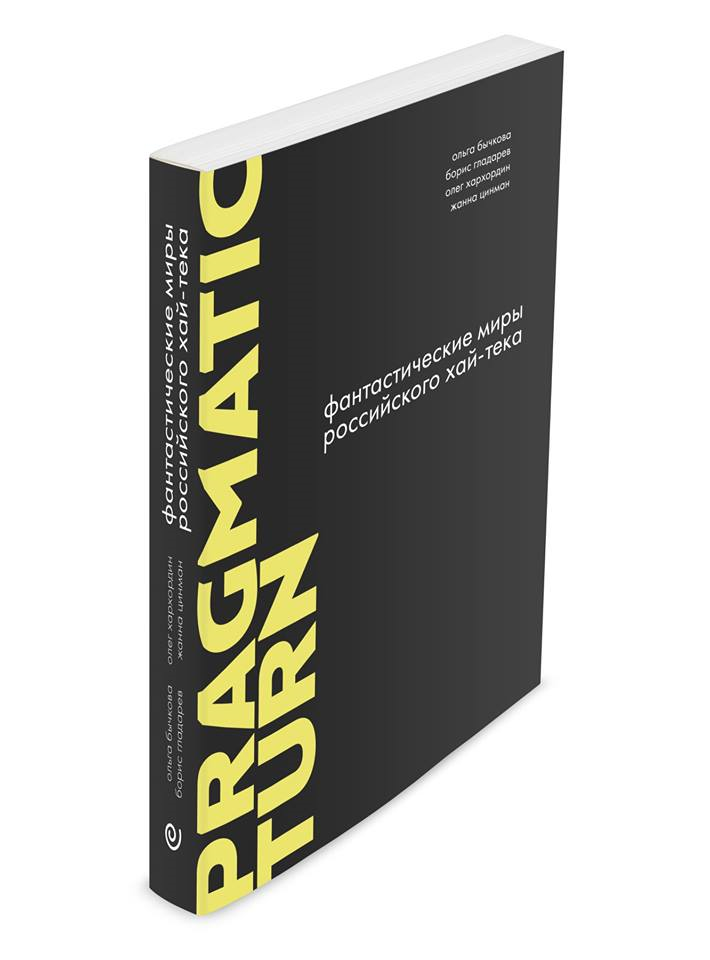 Авторы – Бычкова Ольга и Хархордин Олег

Книга написана по результатам проекта, который команда Центра STS ЕУСПб при финансировании РОСНАНО проводила в 2011-2014 гг.
15